16.3 The Protestant Reformation
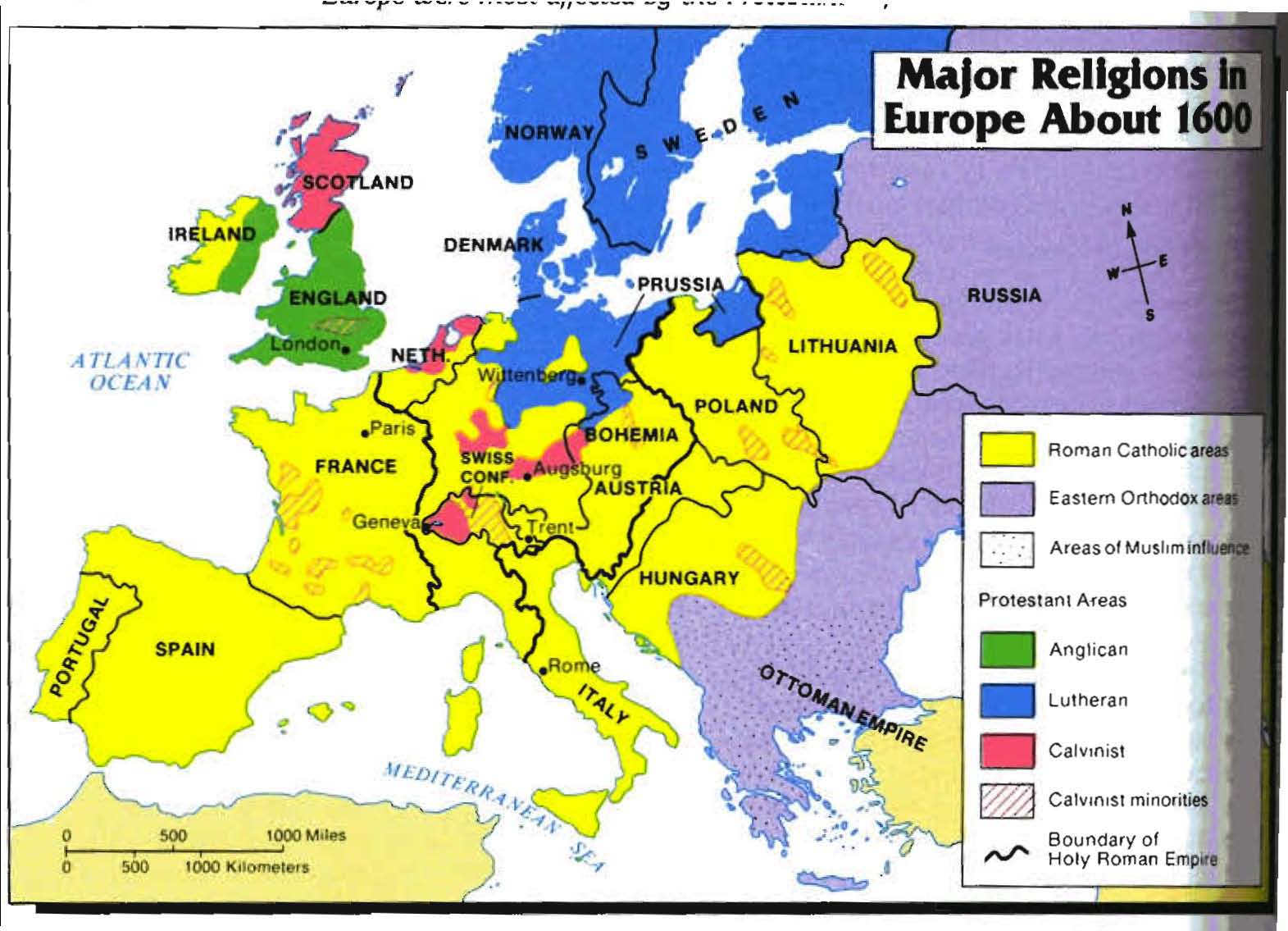 By: Myranda Pease
Donnie Meyer
Leah Lindemann
K
E
Y
T
E
R
M
S
Justification By  Faith: salvation can be received by faith alone
Indulgences: pardons sold by the Catholic church to ease ones sins
Vocations: callings
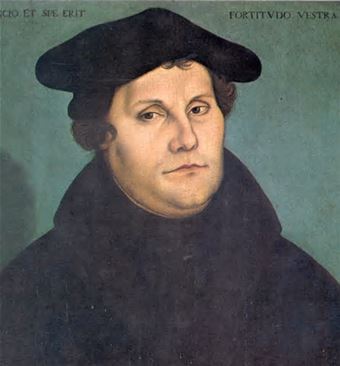 Martin Luther
German Monk
Born in 1483
Entered in monsetary in 1505
Justification of Faith 
             -persons can become good by gods mercy
A professor & priest in Wittenberg
Ninety Five Theses
Pope Leo X
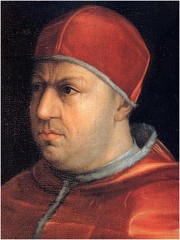 Trying to raise money 
Sold indulgences
 1520 condemned Luther’s works
1521 excommunicated Luther
#popegrind
Extensive Information
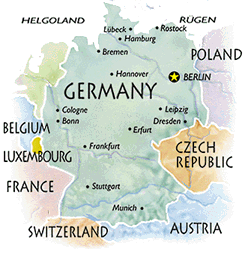 Worms, Germany 
German Princes met & tried to bring Luther back to the Church
Luther founded the Protestant faith after Worms
Focused more biblical teachings
Held in the peoples language
Pope Leo X raised money for St. Peters Basilica with indulgences 
Sold church positions
Worms
Additional Information
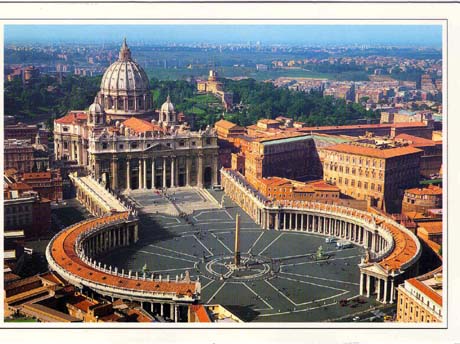 St. Peters Basilica           
  - Built on the site of St. Peter’s tomb
Built by Constantine
        - Located in the Vatican City
Designed by Michaelagelo 
448 feet high
Pope Leo X
-Was pope from 1513 to 1521
-The Reformation begin during his reign
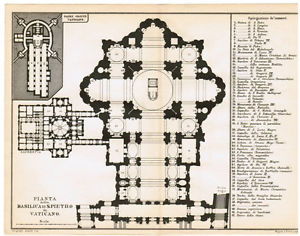 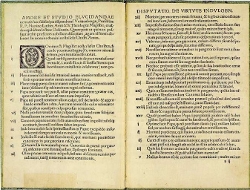 Blue print of the St. Peter’s Basilica
Ninety-Five Theses
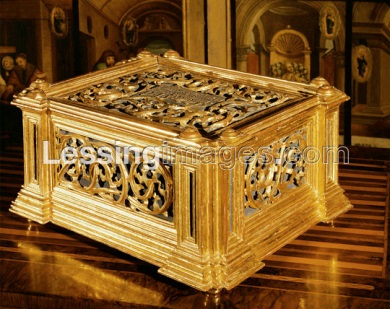 Indulgence Box
Works Cited
"Leo X." Encyclopedia of World Biography. 2004, NELSON H. MINNICH, "Leo X     
      (1475–1521)." The Renaissance. 2008, "Leo X (pope)." The Columbia 
       Encyclopedia, 6th Ed. 2013, John Bowker, and "Leo X." World 
       Encyclopedia. 2005. "Leo X." Encyclopedia.com. HighBeam Research, 01 
       Jan. 2004. Web. 06 Apr. 2014.

"St Peter's Basilica - St Peter's Basilica Information and Pictures." St Peter's 
       Basilica - St Peter's Basilica Information and Pictures. Web. 07 
      Apr. 2014.